Making e-business customer centric
Our traction and achievements!
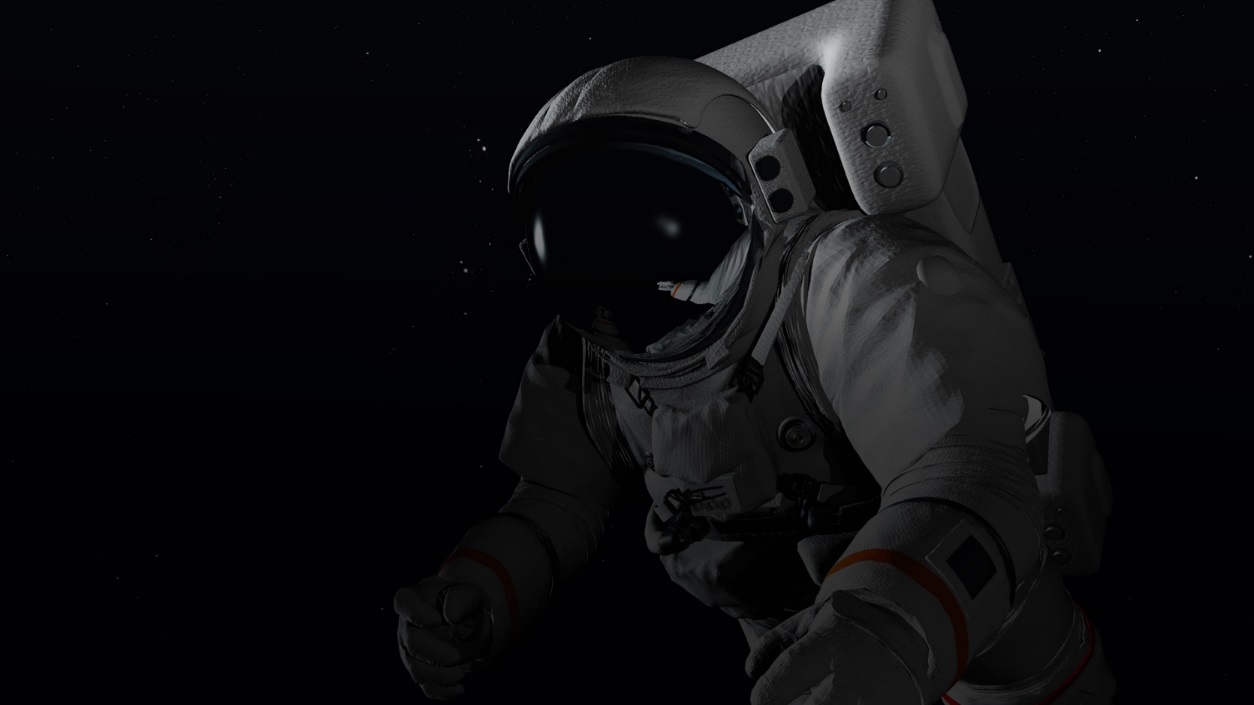 170+ 
e-businesses
2,500,000+
responses from customers
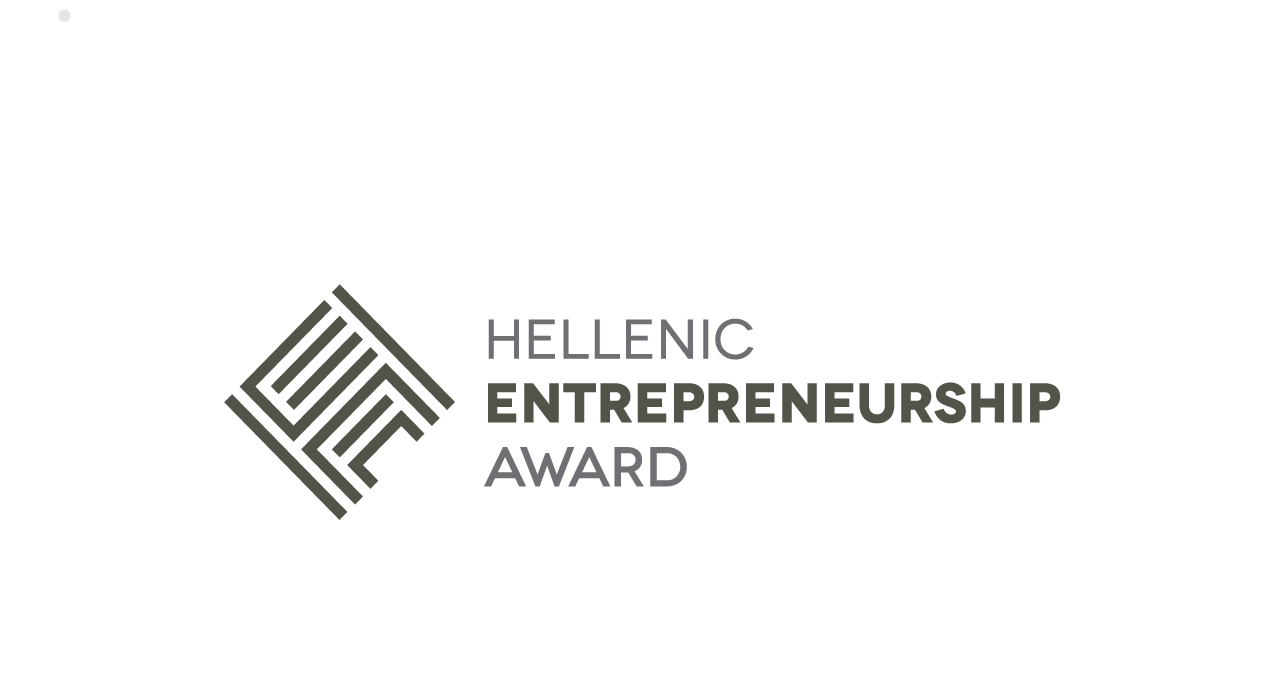 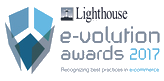 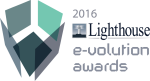 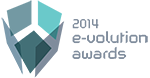 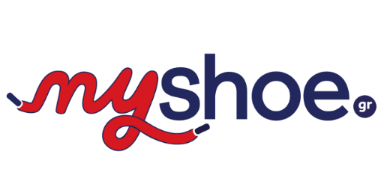 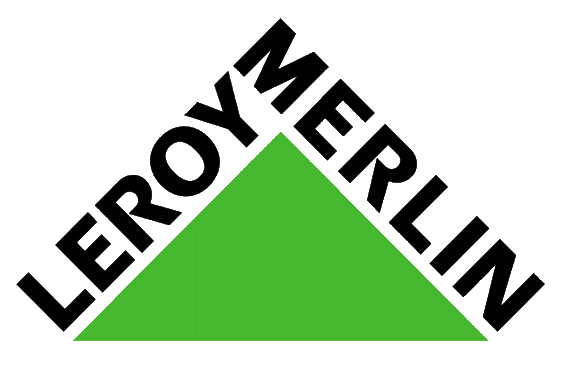 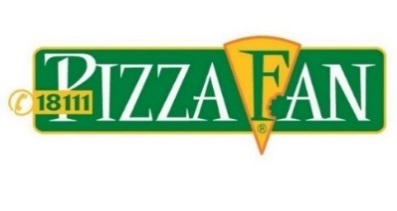 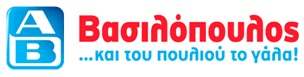 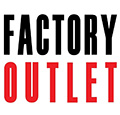 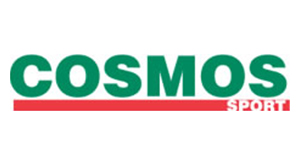 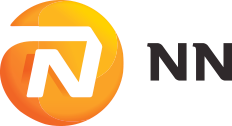 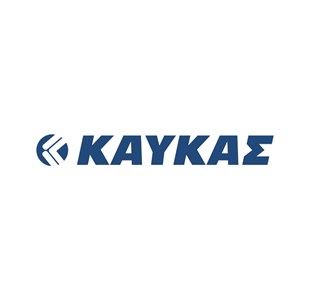 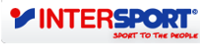 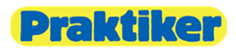 The shift of power
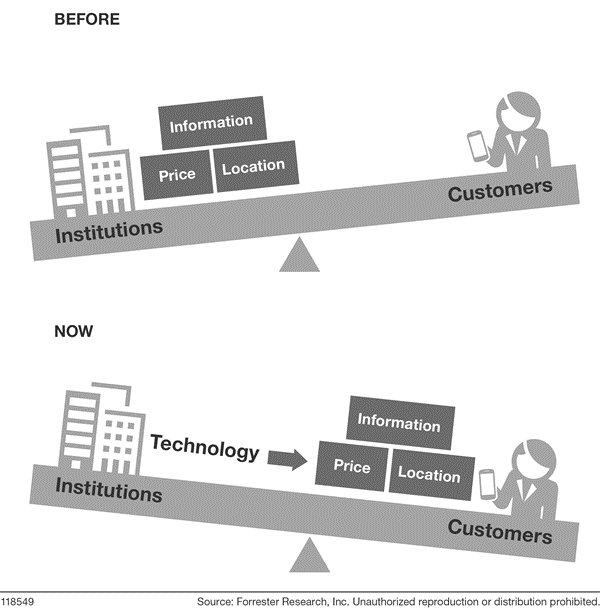 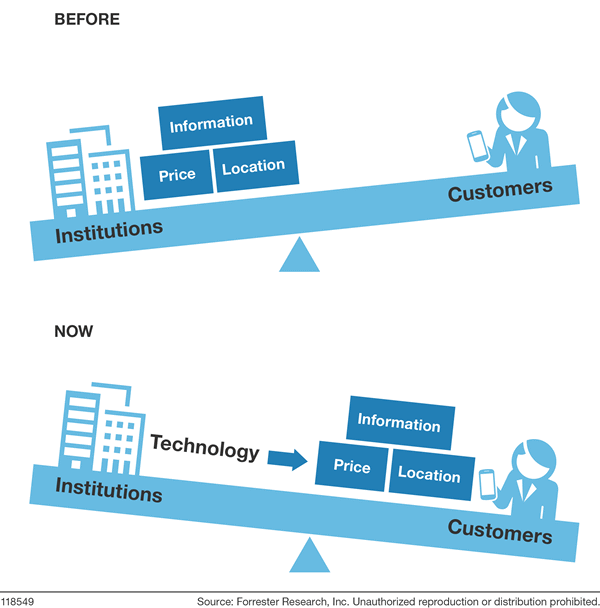 Power has been shifted to customers
The world of e-business has changed
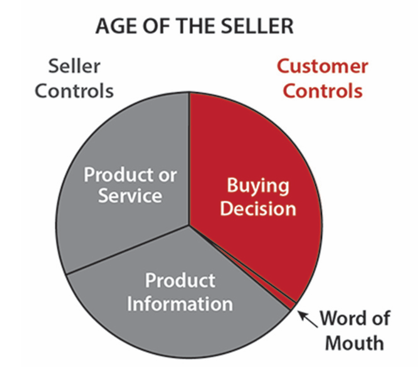 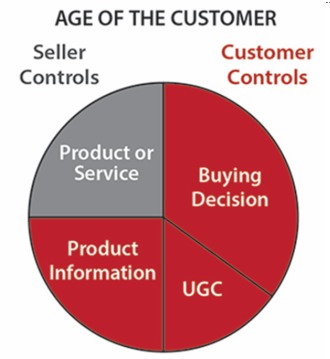 Power has been shifted to customers
Examples of the shift
Institution Era
Human 
Era
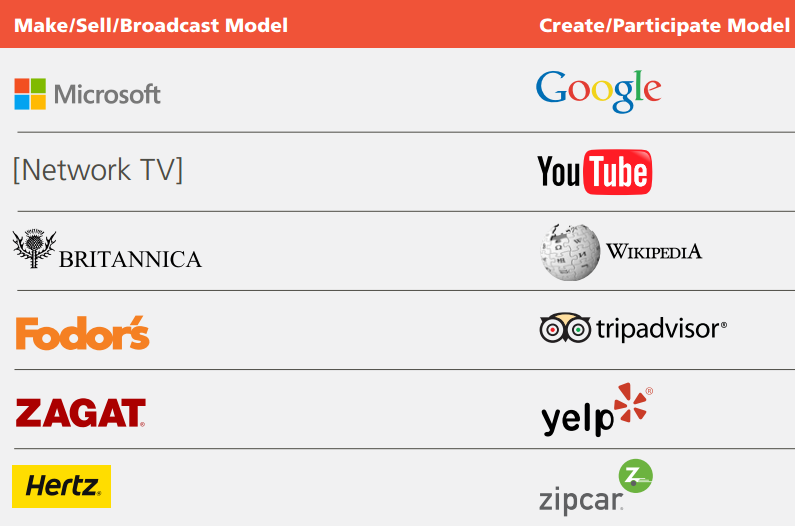 Centralized
Distributed
Broadcast
Participate
One way
Two way
Power
Trust
[Speaker Notes: Institution era companies like the ones shown on the left are loosing space over the human era companies shown on the right. The institutional era companies have some characteristics like Centralized, Broadcast, One Way and base their growth on their power, while on the other hand, human era companies are distributed, and the communication with customers goes two ways, based on mutual trust.]
This is what we do every day
This is how we optimize
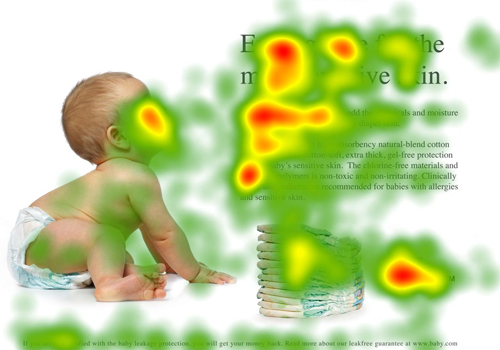 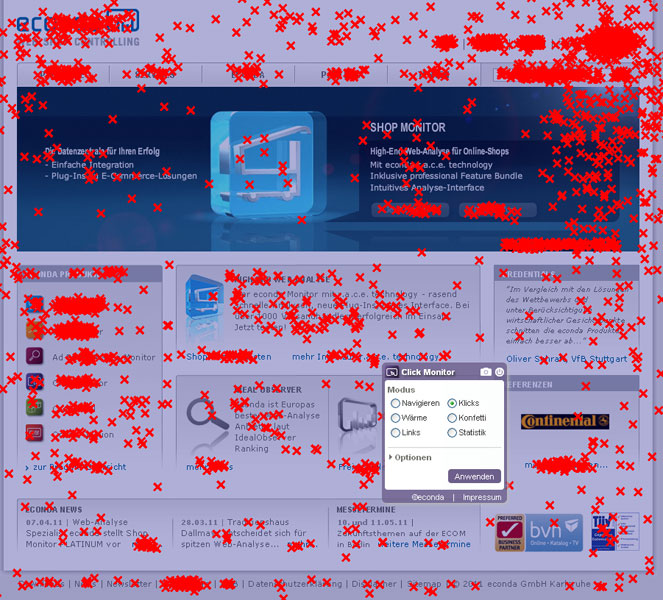 Food for thought
This is where we focus
What Human Era companies do to create bonds with customers!
Customer Experience Never Ends
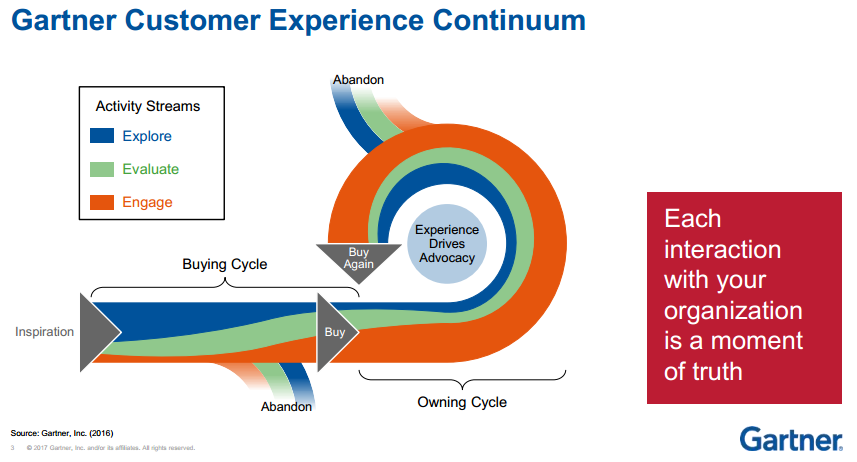 Gartner Customer Experience Continuum
Moments of Truth in the Lifecycle
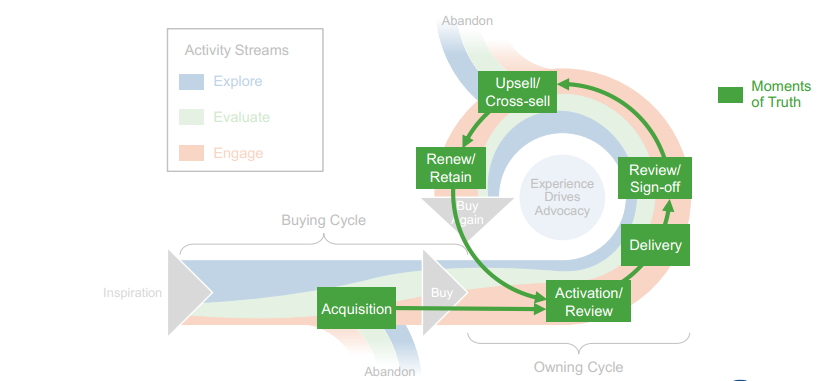 Moment of Truth


A time when 
a person or thing is tested, 
a decision has to be made
or a crisis has to be faced
Source: Gartner, 2016
Moments of truth in retail e-commerce
Checking Out
After Delivery / Pick Up
Browsing
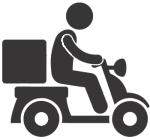 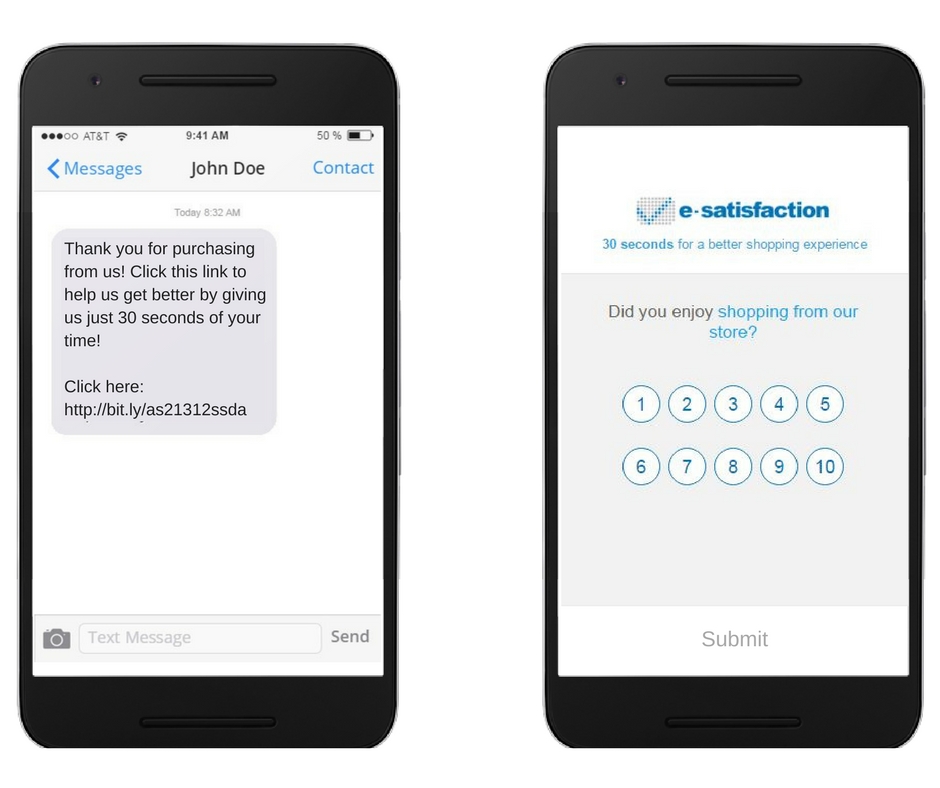 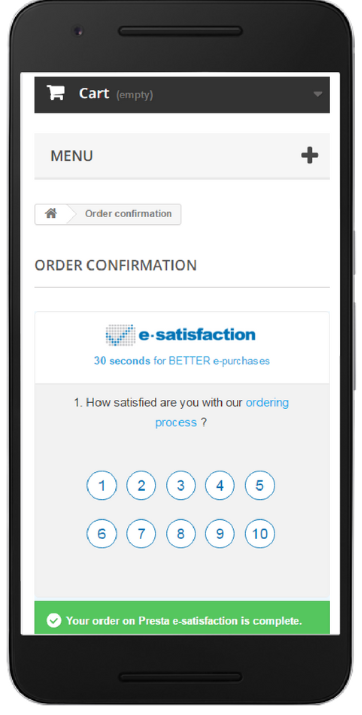 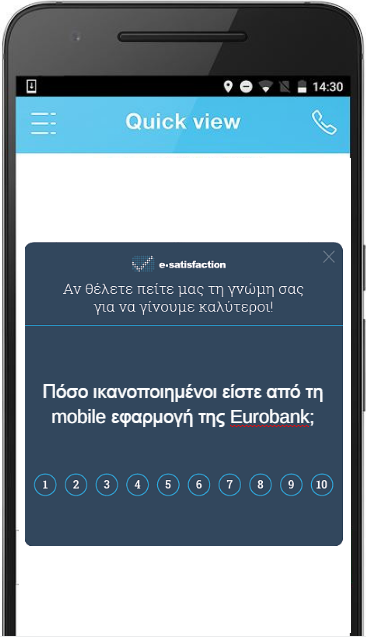 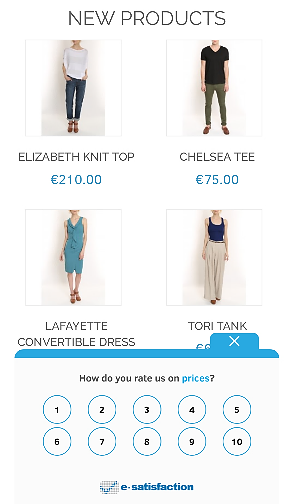 Make customer satisfaction a daily habit!
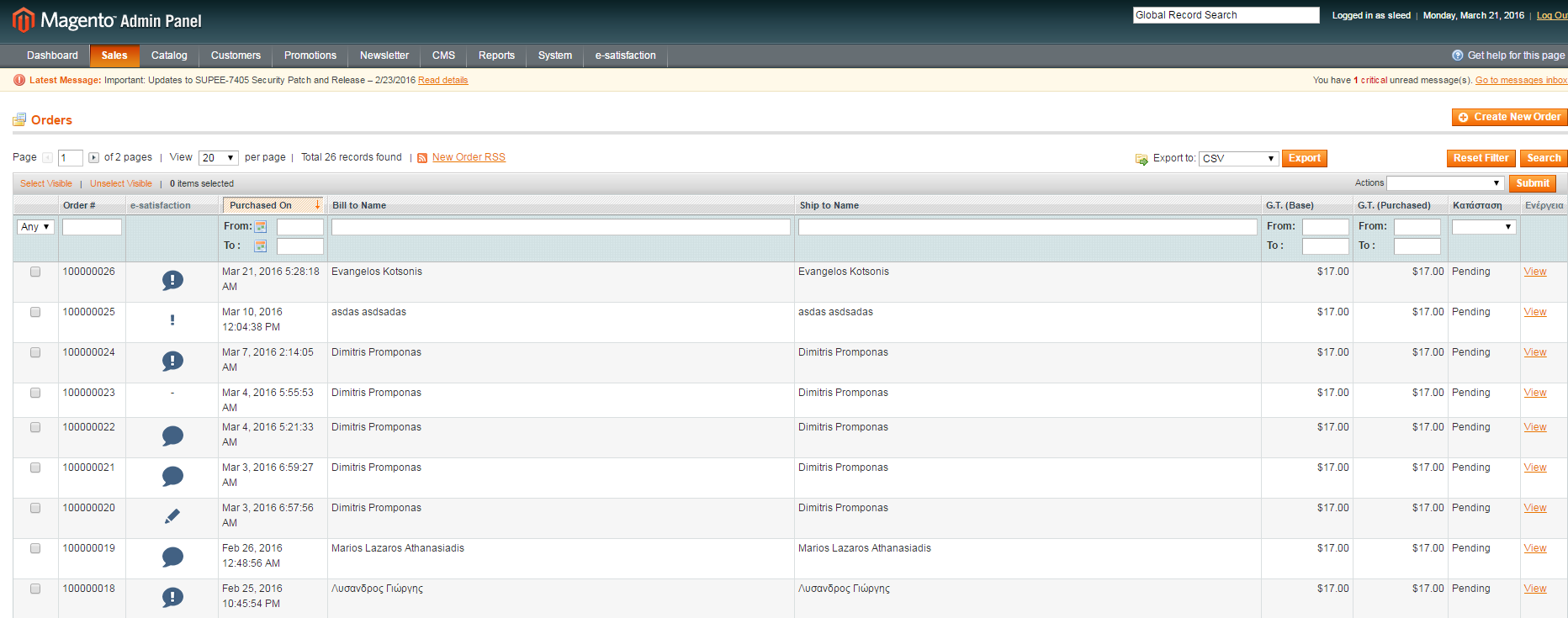 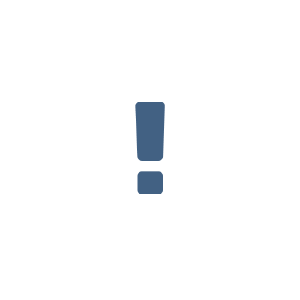 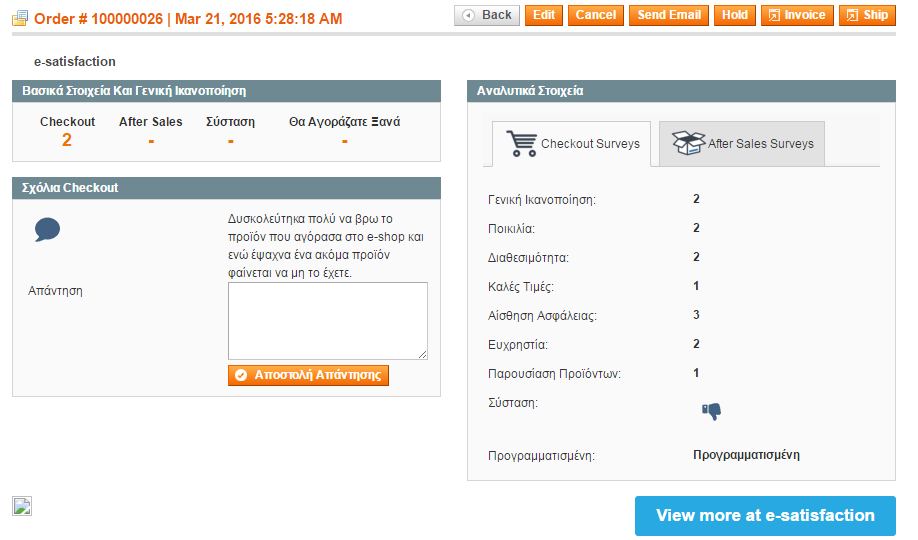 Which Orders need your immediate attention!
Orders with comments!
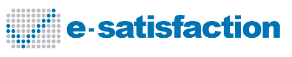 It starts with a question….
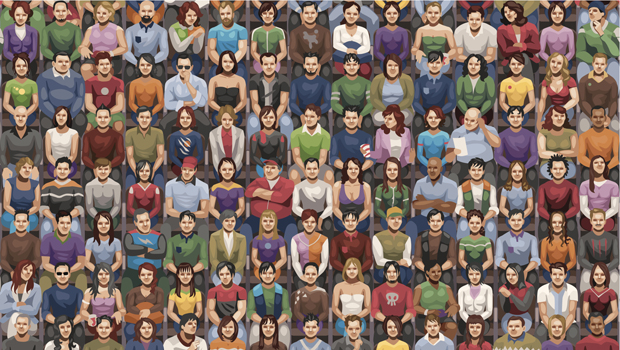 What do they need?
We used to explore customer segments…
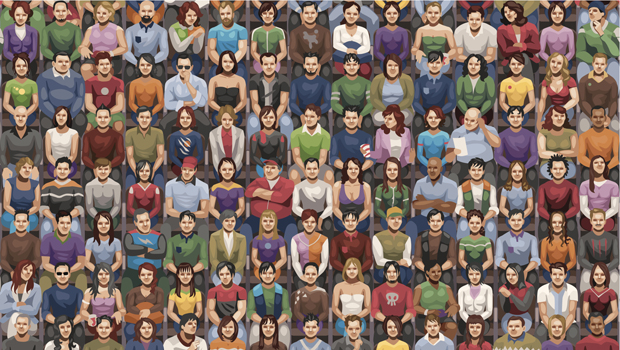 What do they need?
Now it’s personal!
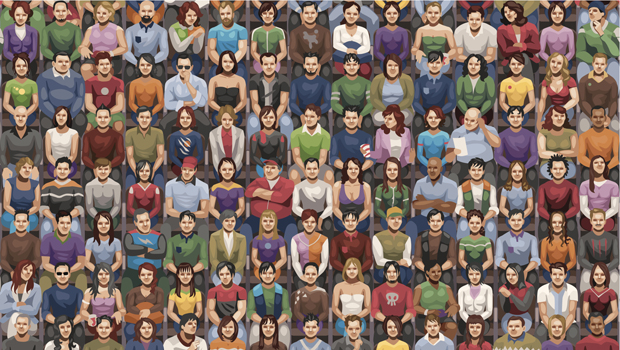 What do they need?
Automated Email alerts: Be notified when a customer has an issue!
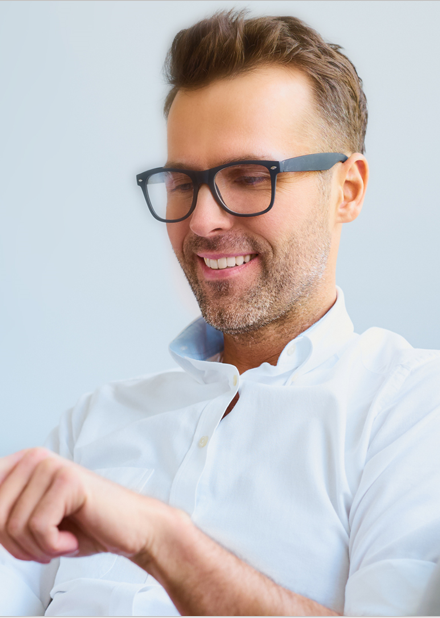 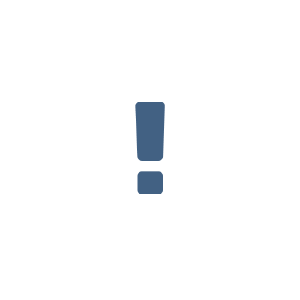 Automated email alerts when a customers requires special attention, based on his feedback
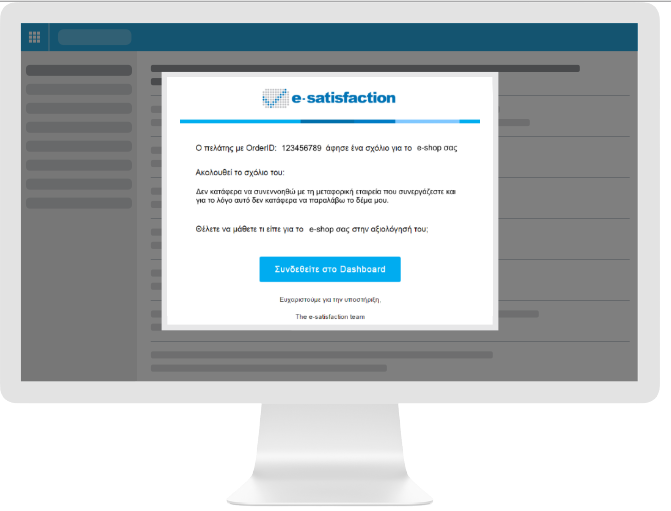 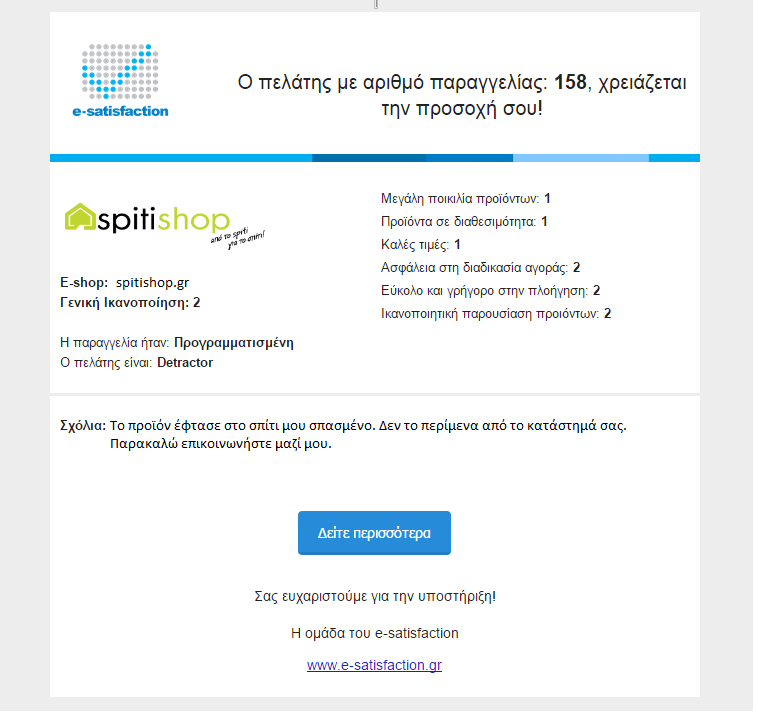 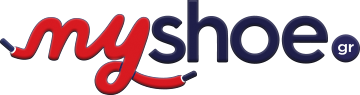 25% reduction of call center cost
About e-satisfaction
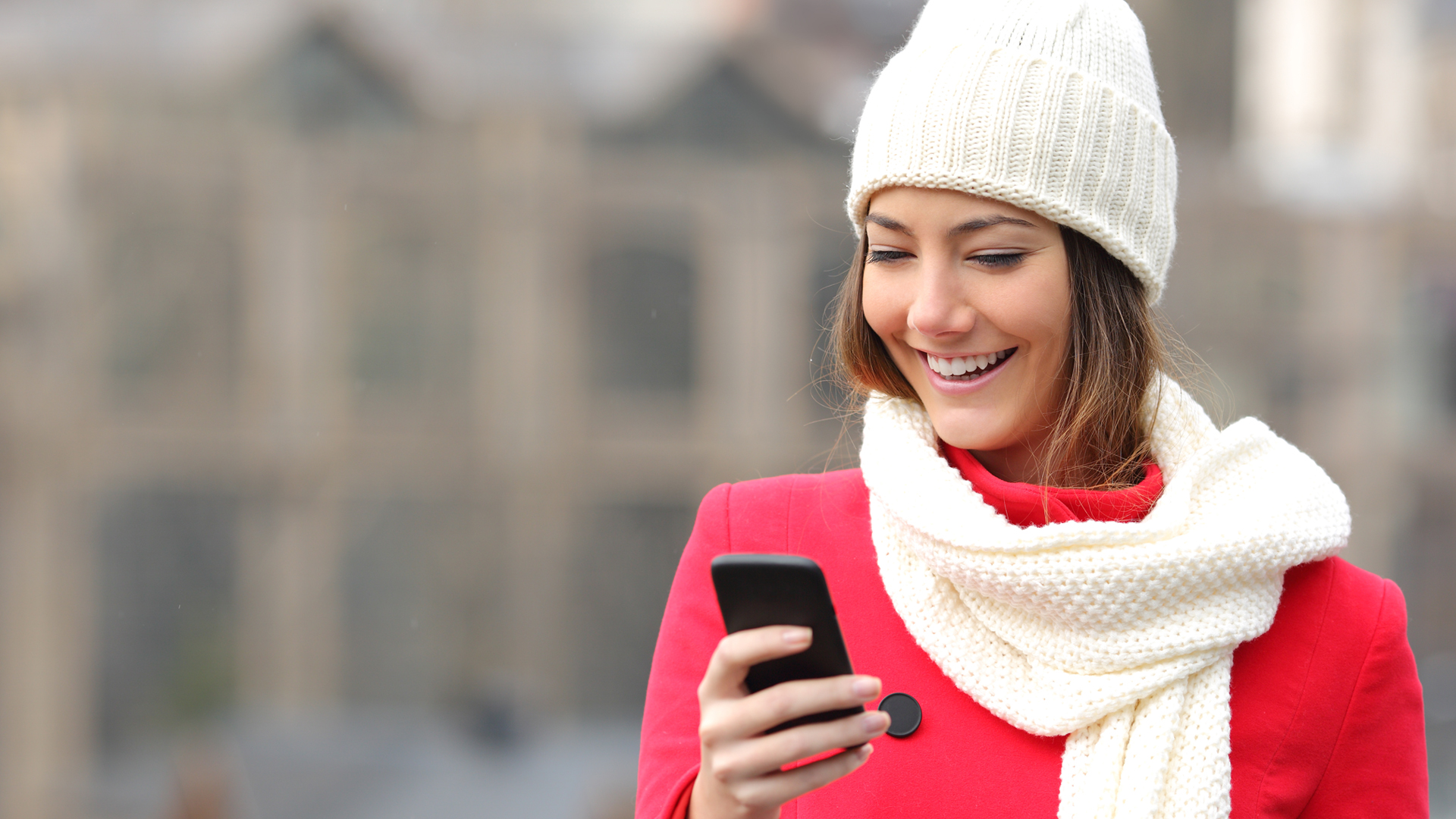 the #1 humanized marketing platform
[Speaker Notes: We are the #1 Humanized Marketing Platform and we help e-businesses learn how customers feel, inspire them to act based on customer feedback, encourage them to invest on true customer needs to become profitable!]
Build a real-time contextual consumer engagement engine
Systems of insights
Systems of Engagement
Customer data
Interactions
Real time analytics
Marketing Automations
Insights
Source: Forrester, the Age of the Customer
Refer a Friend: Positive Word of Mouth activation
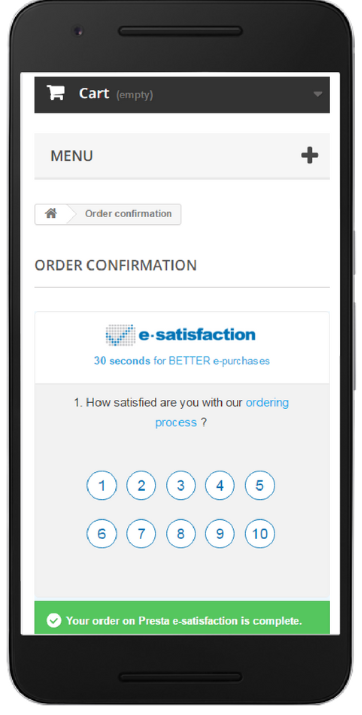 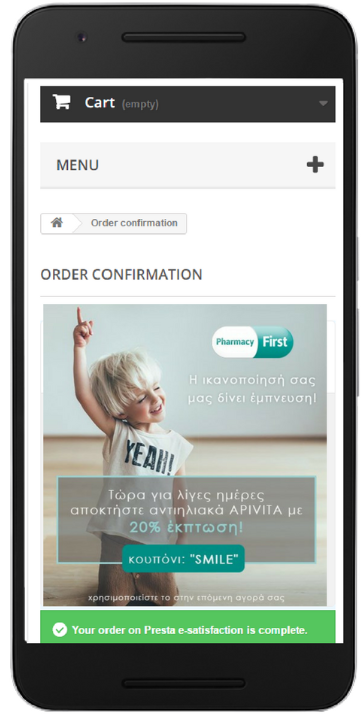 Insights
Engagement
Refer a Friend
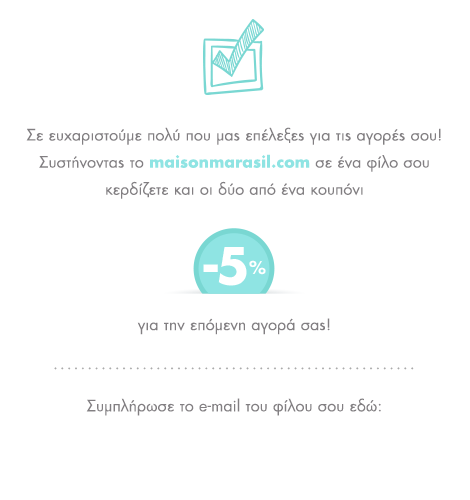 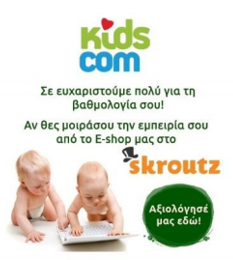 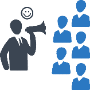 Promoter
Refer a friend
28%
Average Refer Rate
Call to Review: Increase Positive Word of Mouth everywhere!
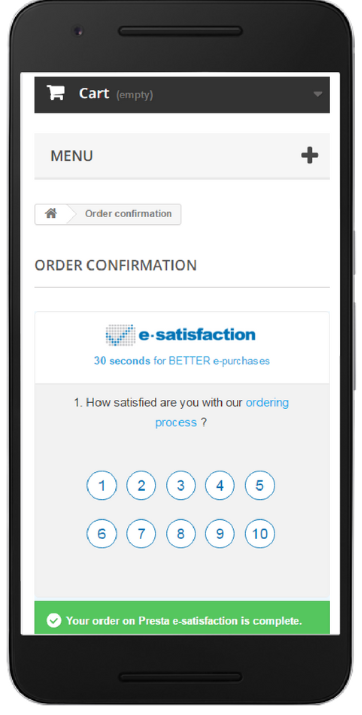 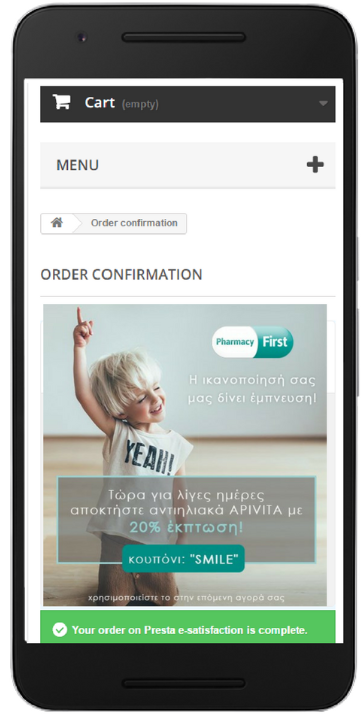 Insights
Engagement
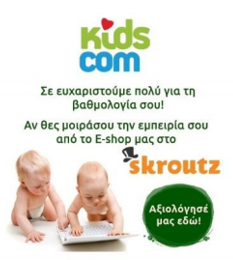 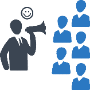 Promoter
Call to review
20%
Average Click Rate
Moments of truth in omnichannel commerce
Evaluating Visit & 
Purchase Experience
Customer buys from a physical store
Just after leaving the store, 
Receives a message
Generating Automated Personalized Campaign
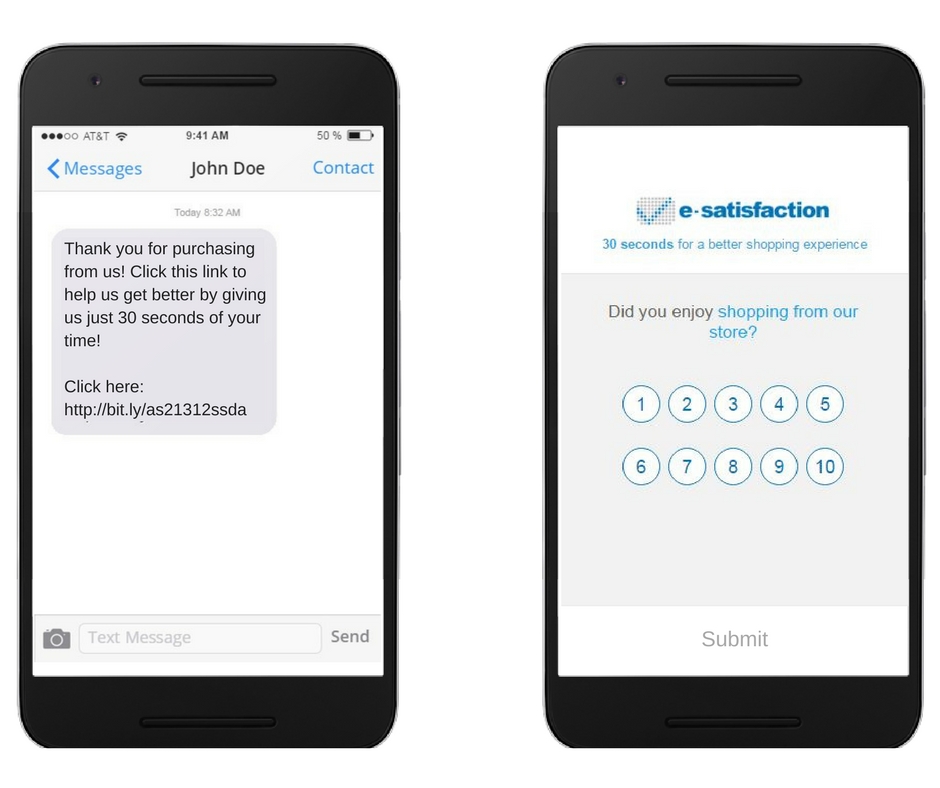 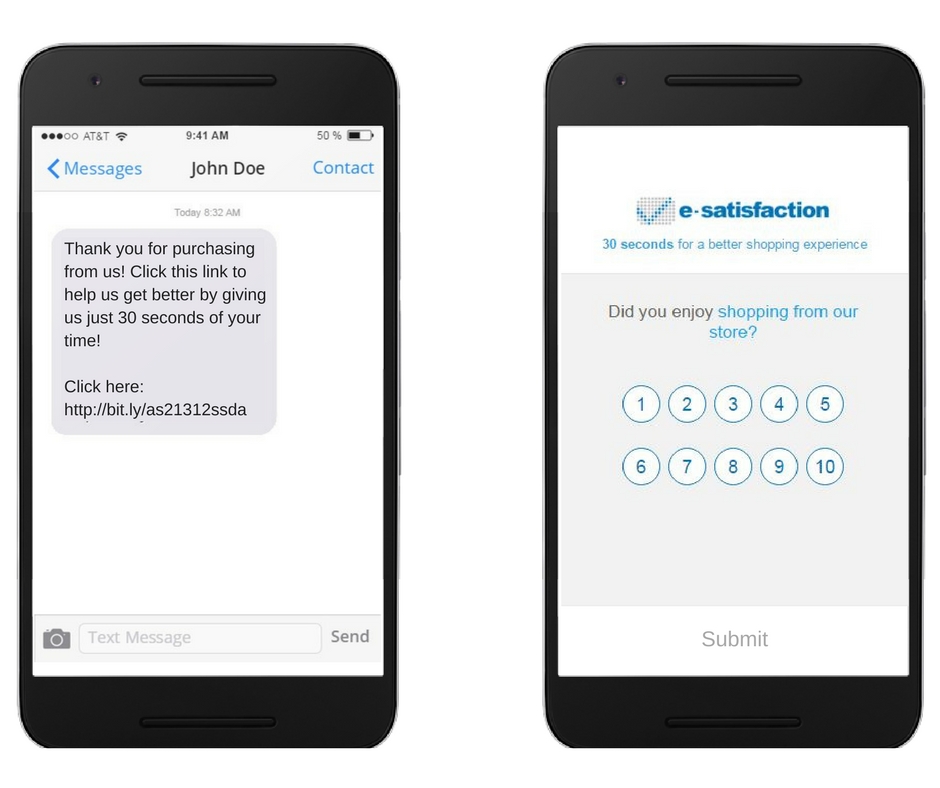 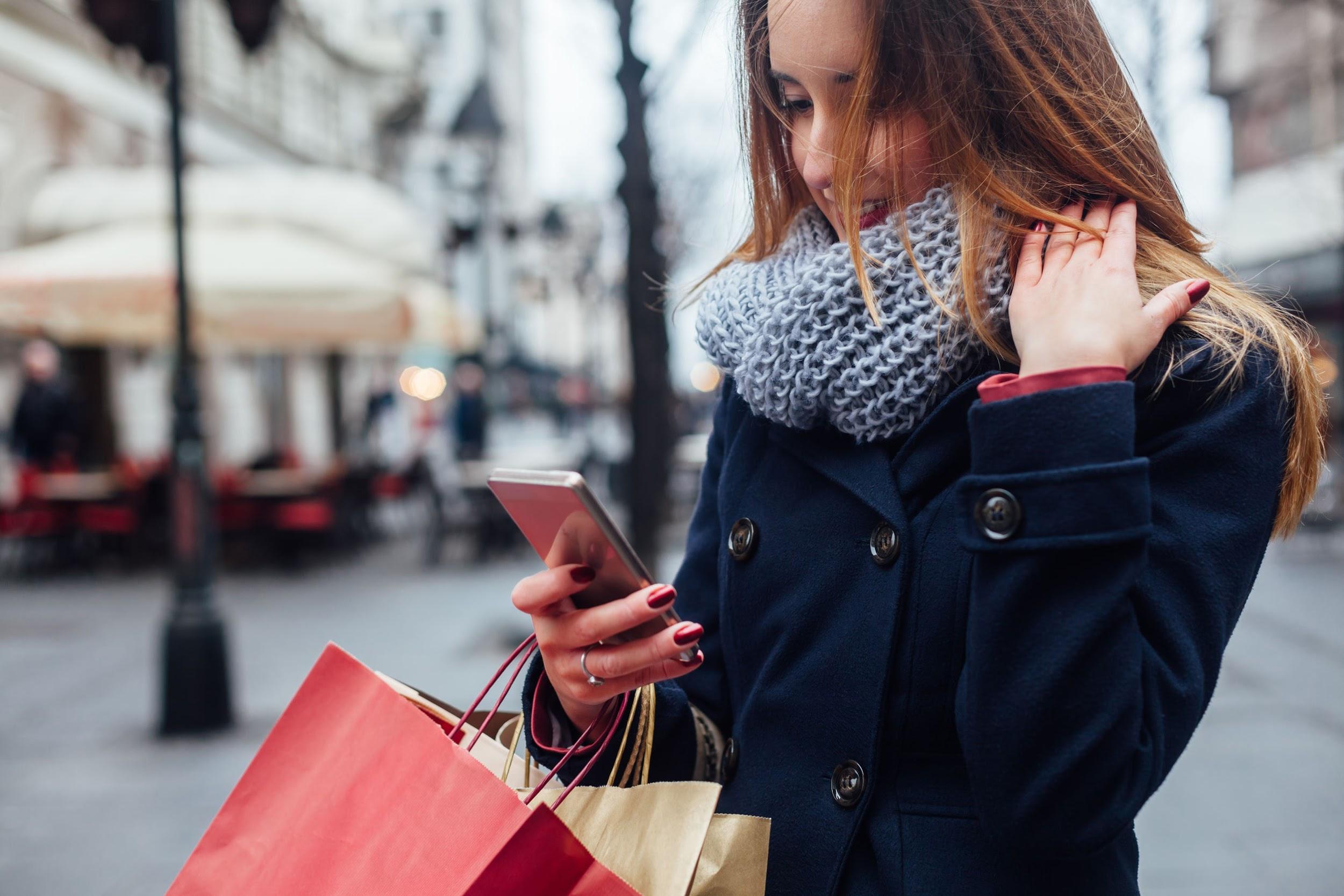 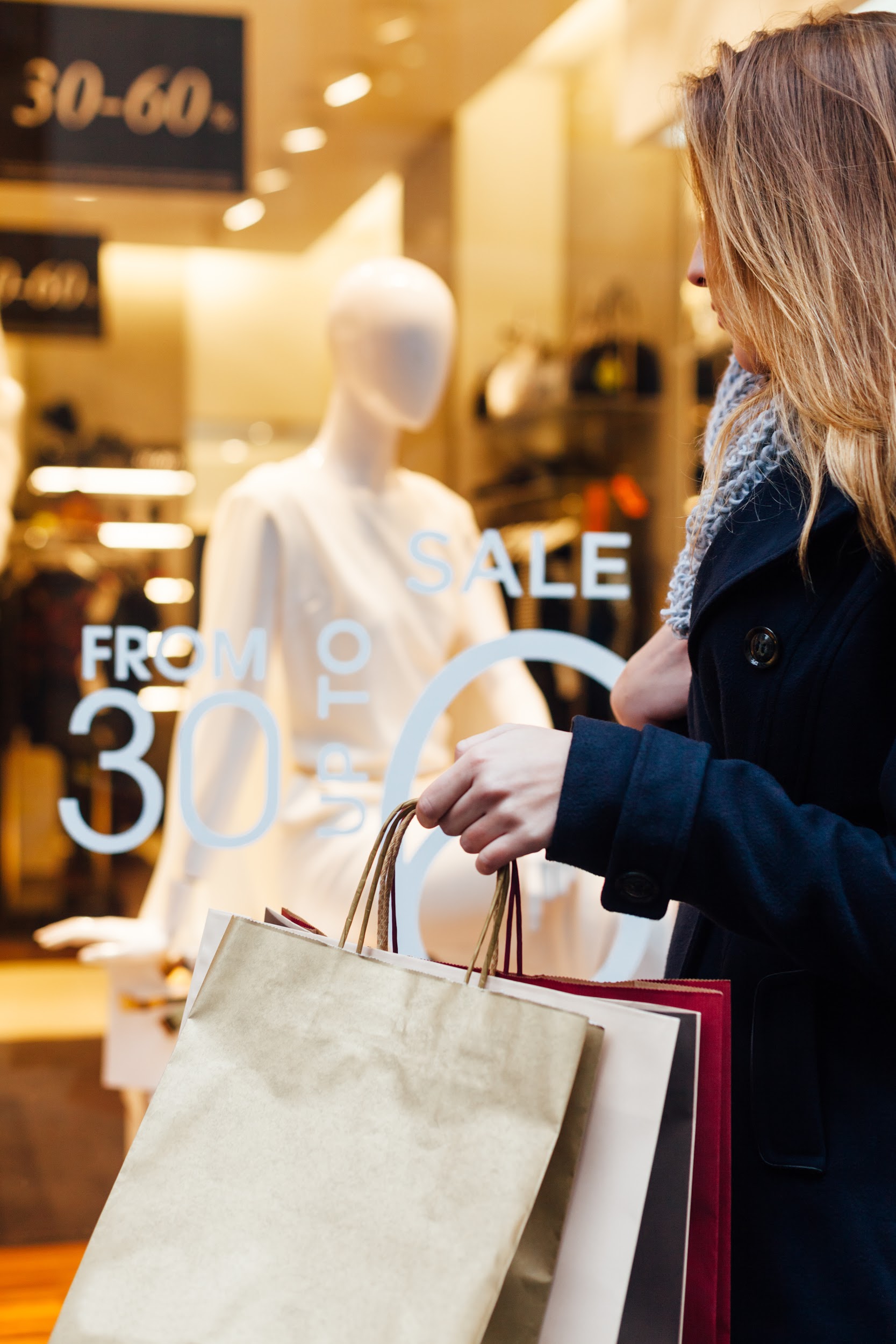 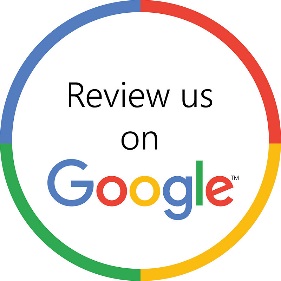 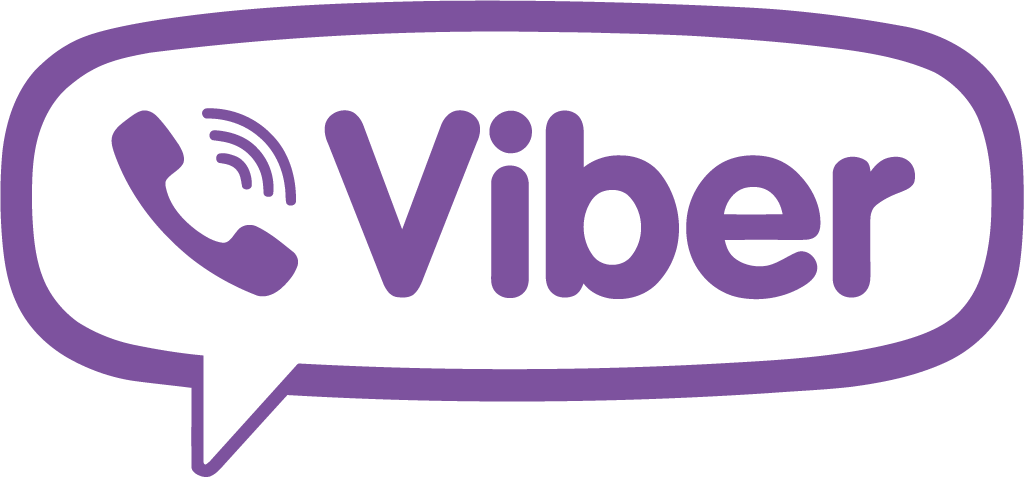 using a loyalty card or provides email or phone number
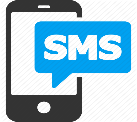 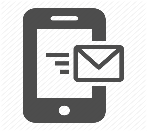 Humanized Marketing Automations in Offline
OMNI INSIGHTS
CONTINOOUS
CREDIBLE FEEDBACK
REAL TIME ACTION
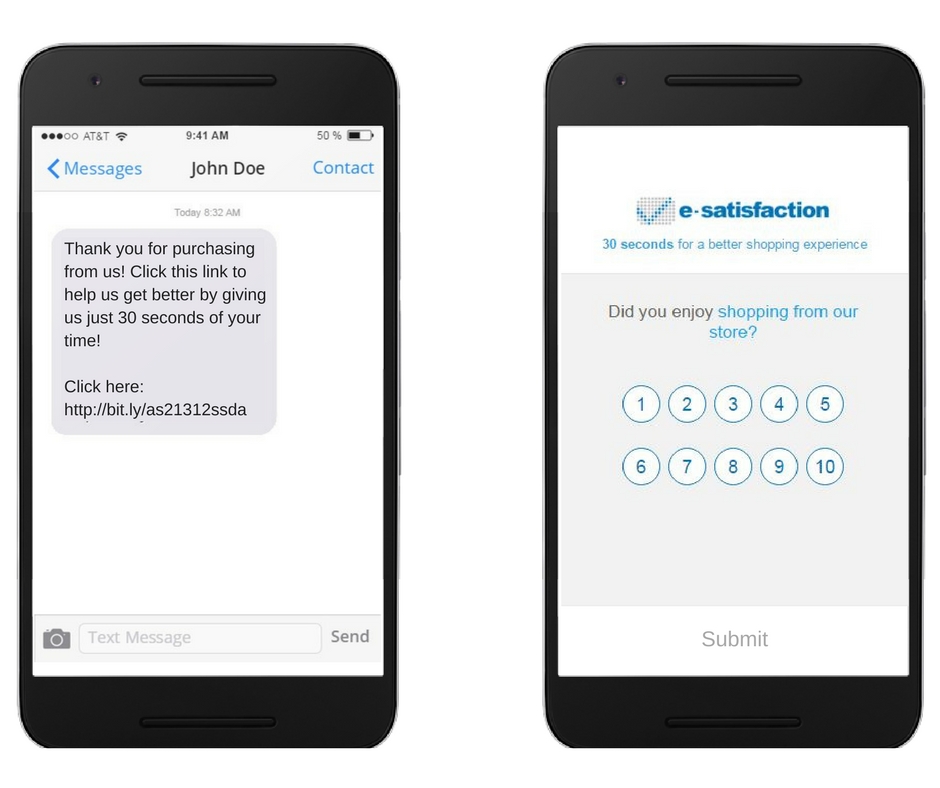 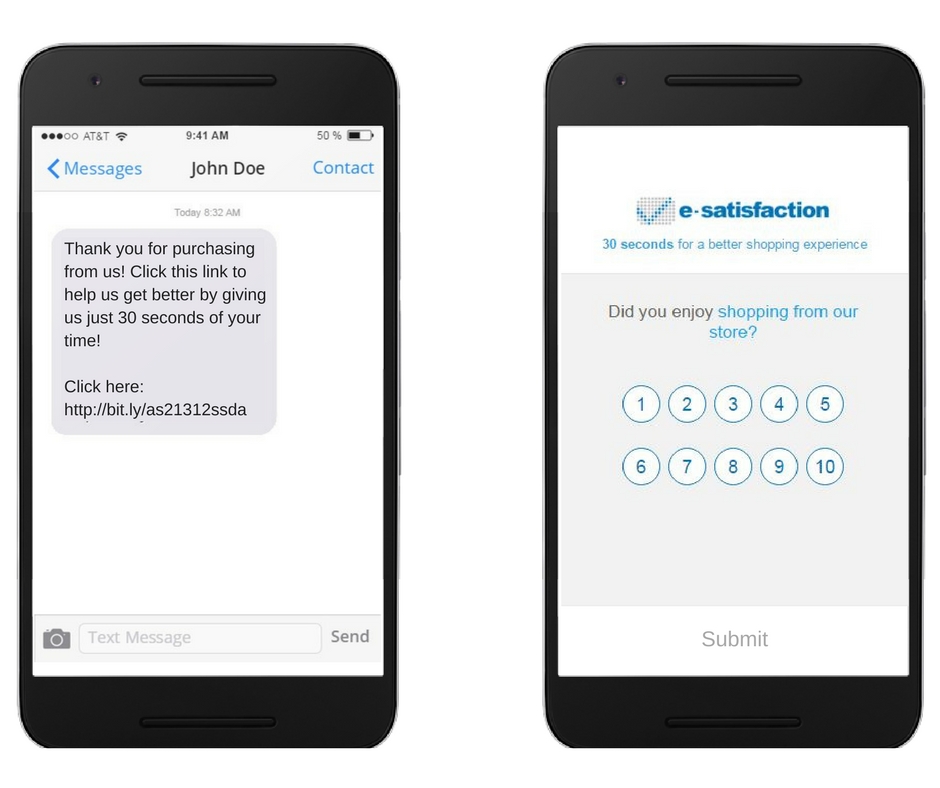 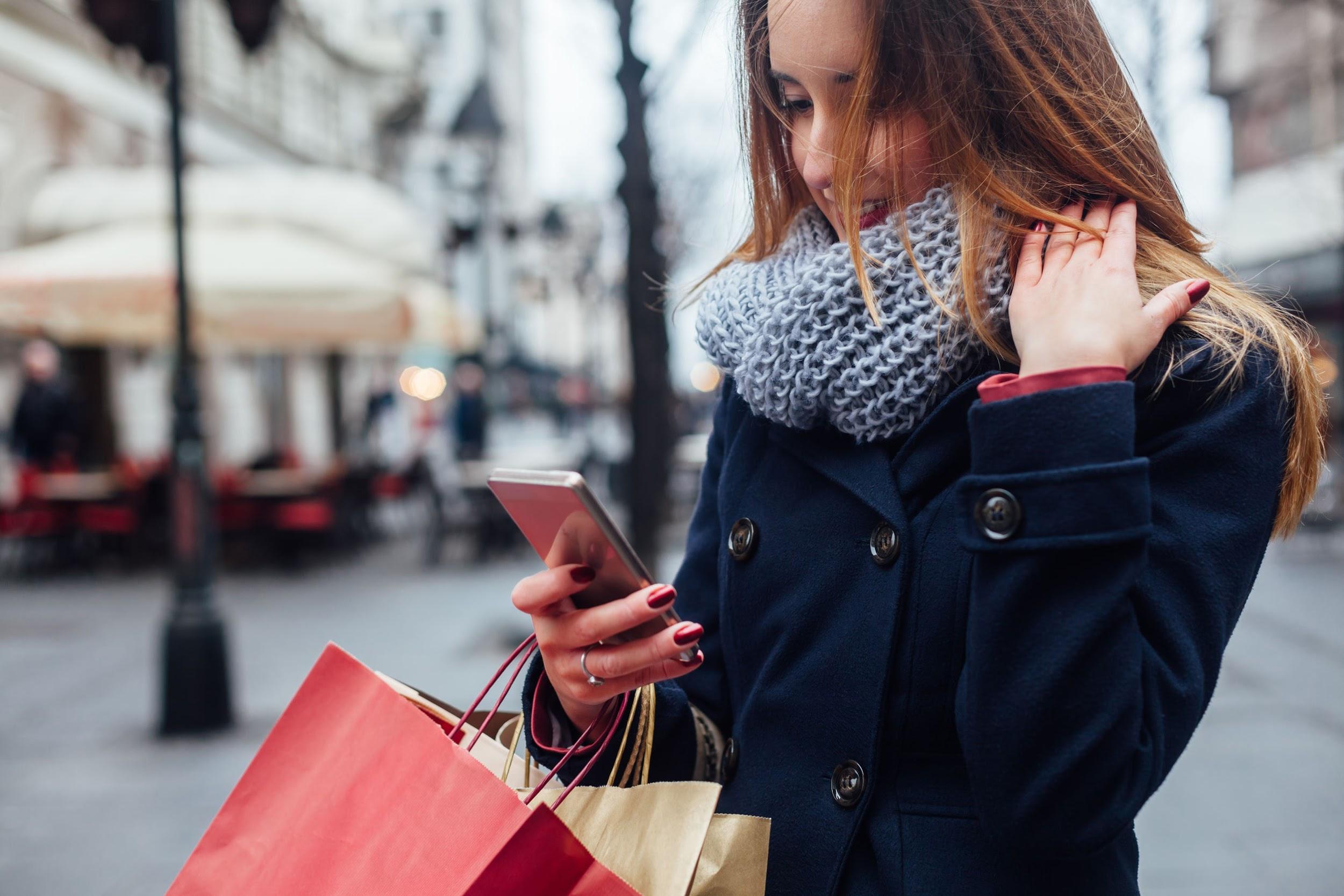 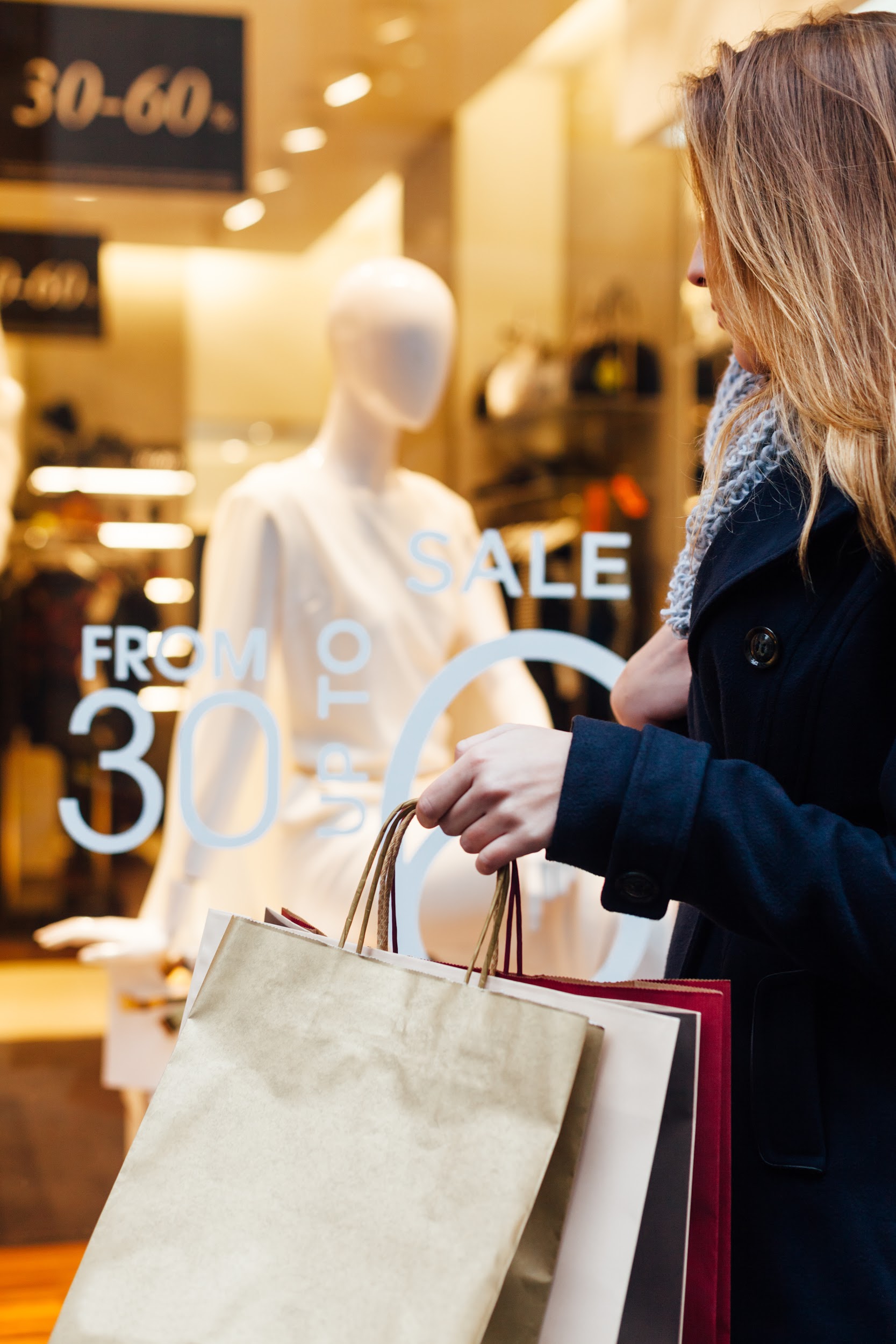 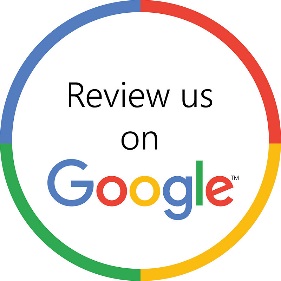 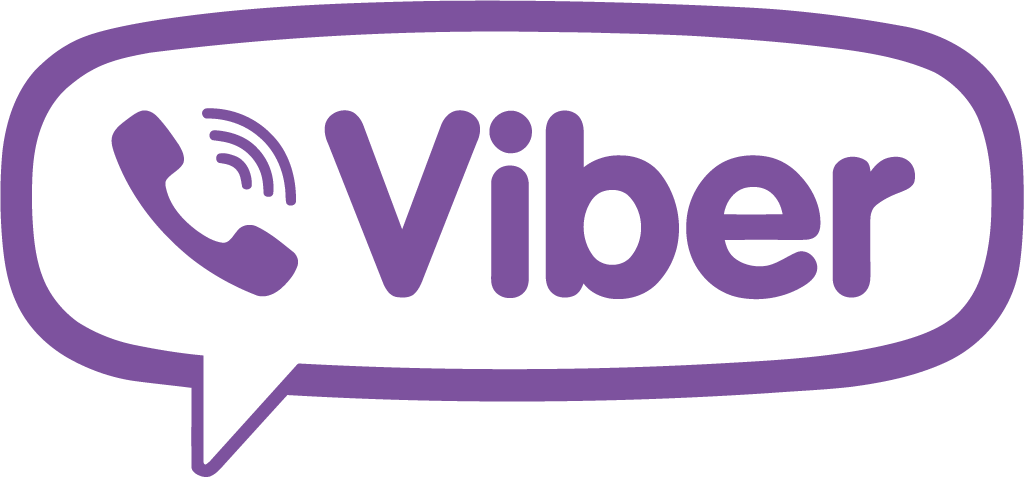 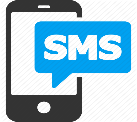 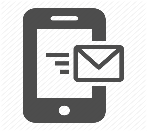 Take away thoughts!
Personalized
NOT audience-based or segment-based
The age of the customer
Interactive
NOT just informational
Technology enabled
NOT technology driven
Focused on value
NOT on short term revenue
Takeaway thought in a chart…
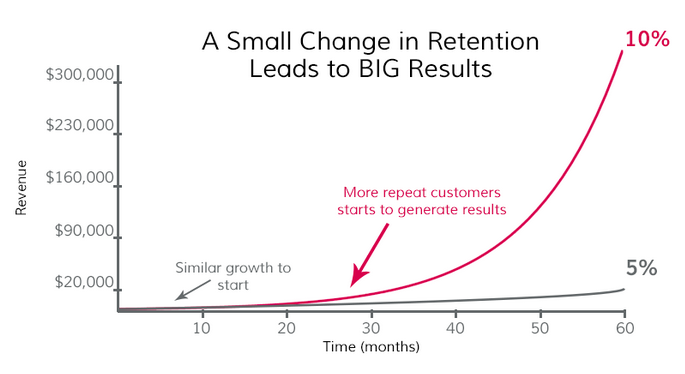 % of Repeat Customers
Evangelos Kotsonis
ekotsonis@e-satisfaction.com

www.e-satisfaction.com
@esatisfactionGr
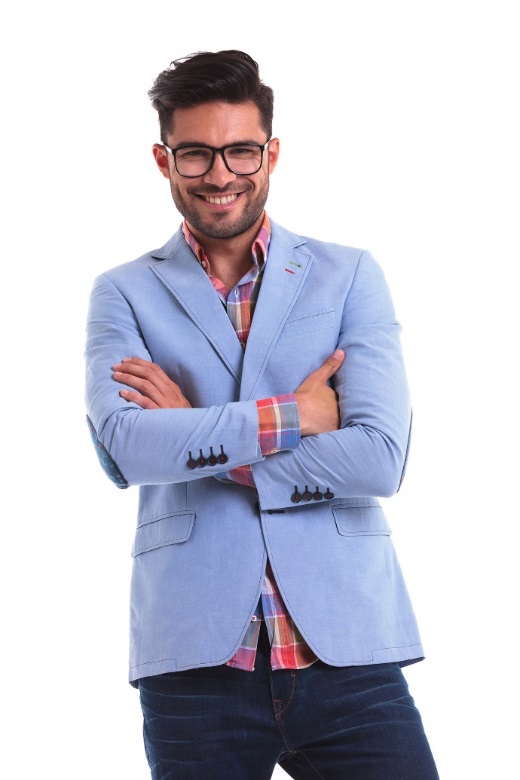 Thank you!